Distributed SystemsCS 15-440
GraphLab
Lecture 20, November 11, 2020

Mohammad Hammoud
Today…
Last Session:
Pregel


Today’s Session:
GraphLab

Announcements:
Quiz II is on Monday, November 16 
PS4 is due on November 14 by midnight
P3 is due on November 19 by midnight
The GraphLab Analytics Engine
GraphLab
The Computation Model
Motivation & Definition
Input, Output & Components
The Architectural Model
The Programming Model
Motivation for GraphLab
There is an exponential growth in the scale of Machine Learning and Data Mining (MLDM) algorithms 

Designing, implementing, and testing MLDM at large-scale are challenging due to:
Synchronization
Deadlocks
Scheduling
Distributed state management
Fault-tolerance

The interest on analytics engines that can execute MLDM algorithms automatically and efficiently is increasing
MapReduce is inefficient with iterative jobs (common in MLDM algorithms)
Pregel cannot run asynchronous problems (common  in MLDM algorithms)
What is GraphLab?
GraphLab is a large-scale graph-parallel distributed analytics engine

Some Characteristics:
In-Memory (opposite to MapReduce and similar to Pregel)
High scalability
Automatic fault-tolerance
Flexibility in expressing arbitrary graph algorithms (more flexible than Pregel)
Shared-based abstraction (opposite to Pregel but similar to MapReduce)
Peer-to-peer architecture (dissimilar to Pregel and MapReduce)
Asynchronous (dissimilar to Pregel and MapReduce)
The GraphLab Analytics Engine
GraphLab
The Computation Model
Motivation & Definition
Input, Output & Components
The Architectural Model
The Programming Model
Input, Graph Flow and Output
GraphLab assumes problems modeled as graphs

It adopts two phases, the initialization and the execution phases
Initialization Phase
GraphLab Execution Phase
(MapReduce) Graph Builder
Cluster
Distributed File system
Distributed File system
Distributed File system
TCP RPC Comms
Parsing + Partitioning
Atom Index
Atom Index
Raw Graph Data
Monitoring + Atom Placement
Atom File
Atom File
Atom File
Atom File
Atom Collection
GL Engine
Raw Graph Data
Atom File
Atom File
Atom File
Atom File
GL Engine
Atom File
Atom File
Atom File
Atom File
Index Construction
GL Engine
[Speaker Notes: GraphLab assumes input problems modeled as graphs, in which vertices represent computations and edges encode data dependences or communication]
Components of the GraphLab Engine: The Data-Graph
The GraphLab engine incorporates three main parts:
The data-graph, which represents the user program state at a cluster machine
Vertex
Edge
Data-Graph
Components of the GraphLab Engine: The Update Function
The GraphLab engine incorporates three main parts:
The update function, which involves two main sub-functions:
2.1- Altering data within a scope of a vertex
2.2- Scheduling future update functions at neighboring vertices
Sv
The scope of a vertex v (i.e., Sv) is the data stored in v and in all v’s adjacent edges and vertices
v
Components of the GraphLab Engine: The Update Function
The GraphLab engine incorporates three main parts:
The update function, which involves two main sub-functions:
2.1- Altering data within a scope of a vertex
2.2- Scheduling future update functions at neighboring vertices
Schedule v
The update function
Components of the GraphLab Engine: The Update Function
b
d
a
c
The GraphLab engine incorporates three main parts:
The update function, which involves two main sub-functions:
2.1- Altering data within a scope of a vertex
2.2- Scheduling future update functions at neighboring vertices
e
f
g
CPU 1
c
b
i
k
h
j
Scheduler
e
f
b
a
i
h
i
j
CPU 2
The process repeats until the scheduler is empty
Components of the GraphLab Engine: The Sync Operation
The GraphLab engine incorporates three main parts:
The sync operation, which maintains global statistics describing data stored in the data-graph

Global values maintained by the sync operation can be written by all update functions across the cluster machines

The sync operation is similar to Pregel’s aggregators

A mutual exclusion mechanism is applied by the sync operation to avoid write-write conflicts

For scalability reasons, the sync operation is not enabled by default
The GraphLab Analytics Engine
GraphLab
The Computation Model
Motivation & Definition
Input, Output & Components
The Architectural Model
The Programming Model
The Architectural Model
GraphLab adopts a peer-to-peer architecture
All engine instances are symmetric
Engine instances communicate together using Remote Procedure Call (RPC) protocol over TCP/IP
The first triggered engine has an additional responsibility of being a monitoring/master engine

Advantages:
Highly scalable
Precludes centralized bottlenecks and single point of failures

Main disadvantage:
Complexity
The GraphLab Analytics Engine
GraphLab
The Computation Model
Motivation & Definition
Input, Output & Components
The Architectural Model
The Programming Model
The Programming Model
GraphLab offers a shared-based programming model

It allows scopes to overlap and vertices to read/write from/to their scopes
Consistency Models in GraphLab
Full Consistency
GraphLab guarantees sequential consistency
Provides the same result as a sequential execution of the computational steps 

User-defined consistency models
Full Consistency
Vertex Consistency
Edge Consistency
Edge Consistency
Vertex Consistency
Vertex v
Consistency Models in GraphLab
Read
Full
Consistency
Model
Write
D3↔4
D4↔5
D1↔2
D2↔3
D3
D4
D1
D2
D5
Read
Write
Edge
Consistency
Model
D3↔4
D4↔5
D1↔2
D2↔3
D3
D4
D1
D2
D5
Read
Write
Vertex
Consistency
Model
1
1
1
2
2
2
3
3
3
4
4
4
5
5
5
D3↔4
D4↔5
D1↔2
D2↔3
D3
D4
D1
D2
D5
The GraphLab Analytics Engine
GraphLab
The Computation Model
Motivation & Definition
Input, Output & Components
The Architectural Model
The Programming Model
The Computation Model
GraphLab employs an asynchronous computation model

It suggests two asynchronous engines
Chromatic Engine
Locking Engine

The chromatic engine executes vertices partially asynchronous
It applies vertex coloring (e.g., no adjacent vertices share the same color)
All vertices with the same color are executed before proceeding to a different color

The locking engine executes vertices fully asynchronously
Data on vertices and edges are susceptible to corruption
It applies a permission-based distributed mutual exclusion mechanism to avoid read-write and write-write hazards
[Speaker Notes: Asynchronous systems avoid waiting at pre-determined points for the completion of a certain task/vertex. This allows MLDM algorithms to converge faster (e.g., linear systems, belief propagation, expectation maximization and stochastic optimization algorithms converge faster on asynchronous systems).]
How Does GraphLab Compare to MapReduce and Pregel?
GraphLab vs. Pregel vs. MapReduce
Next Week…
Caching
PageRank: Recap
The rank value indicates an importance of a particular web page

A hyperlink to a page counts as a vote of support

A page that is linked to by many pages with high PageRank receives a high rank itself

A PageRank of 0.5 means there is a 50% chance that a person clicking on a random link will be directed to the document with the 0.5 PageRank
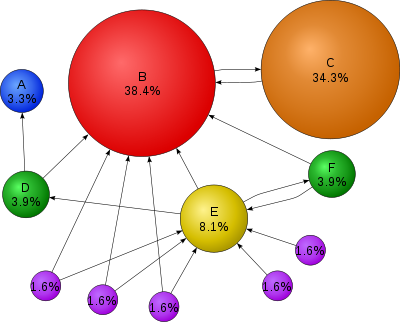 PageRank: Algorithm
Iterate:


Where:
α is the random reset probability
L[j] is the number of links on page j
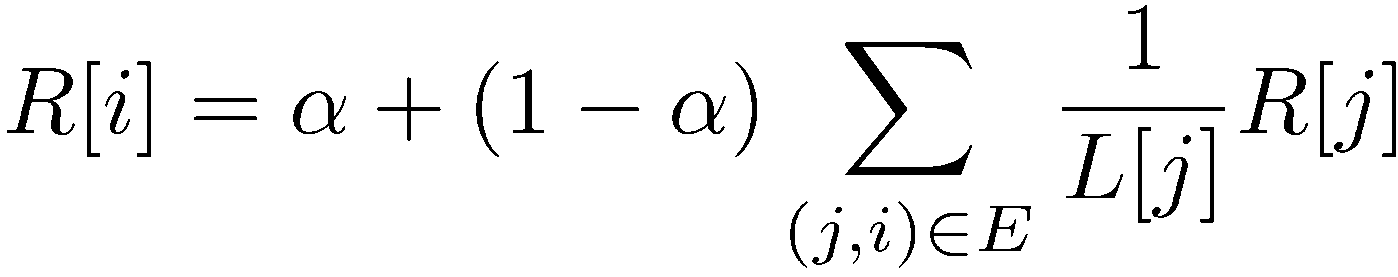 1
2
3
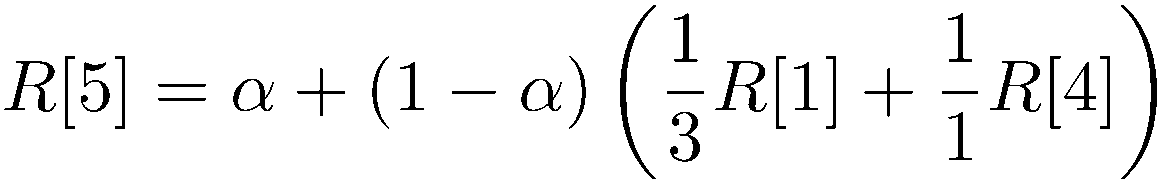 5
4
6
PageRank Example in GraphLab
PageRank algorithm is defined as a per-vertex operation working on the scope of the vertex
pagerank(i, scope){
  // Get Neighborhood data
  (R[i], Wij, R[j]) scope;

   // Update the vertex data



  // Reschedule Neighbors if needed
  if R[i] changes then 
    reschedule_neighbors_of(i); 
}
Dynamic computation